The current crisis of psychology research in the Philippines:
Reproducibility or producibility?

James Montilla Doble, Christie P. Sio, Jose Antonio R. ClementeUNIVERSITY OF THE PHILIPPINES DILIMAN
http://osf.io/ybgsu
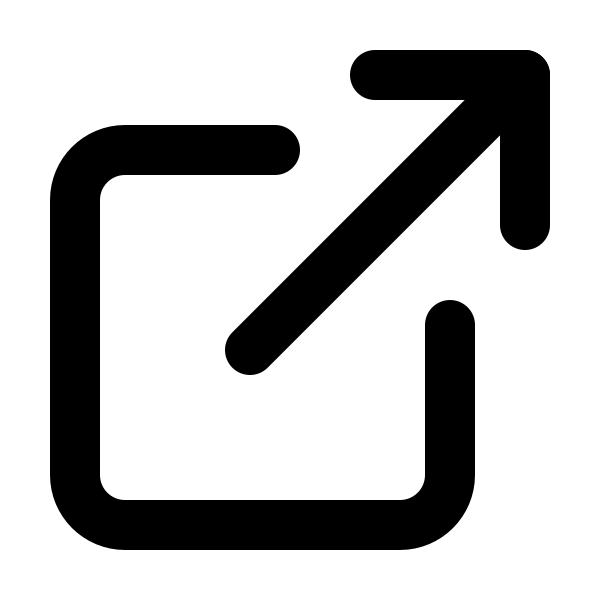 #PAP2018 #ReproducibilityPH
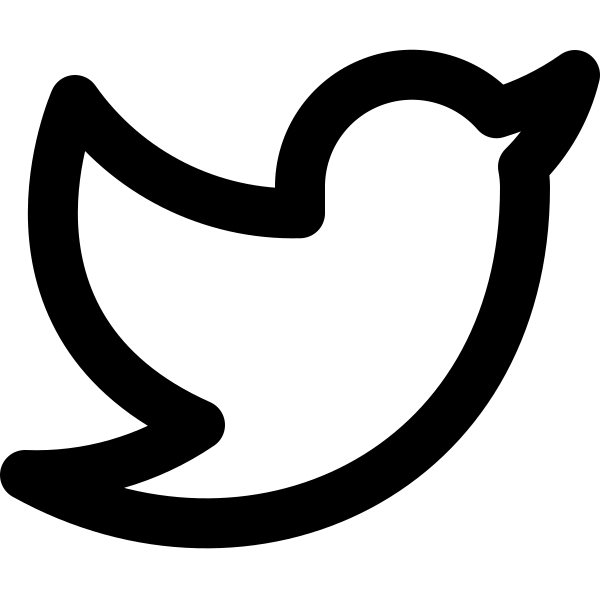 cmdoble@up.edu.ph
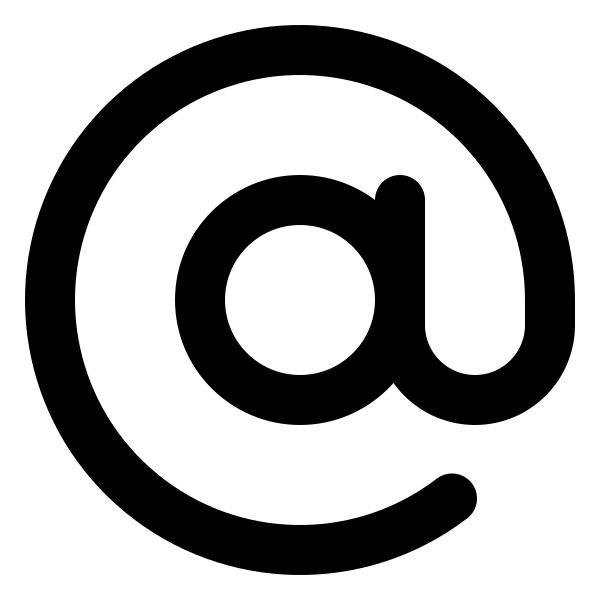 How do you feel about the current state of psychology?
[Speaker Notes: DEFINITIONS]
How do you feel about the current state of psychology?
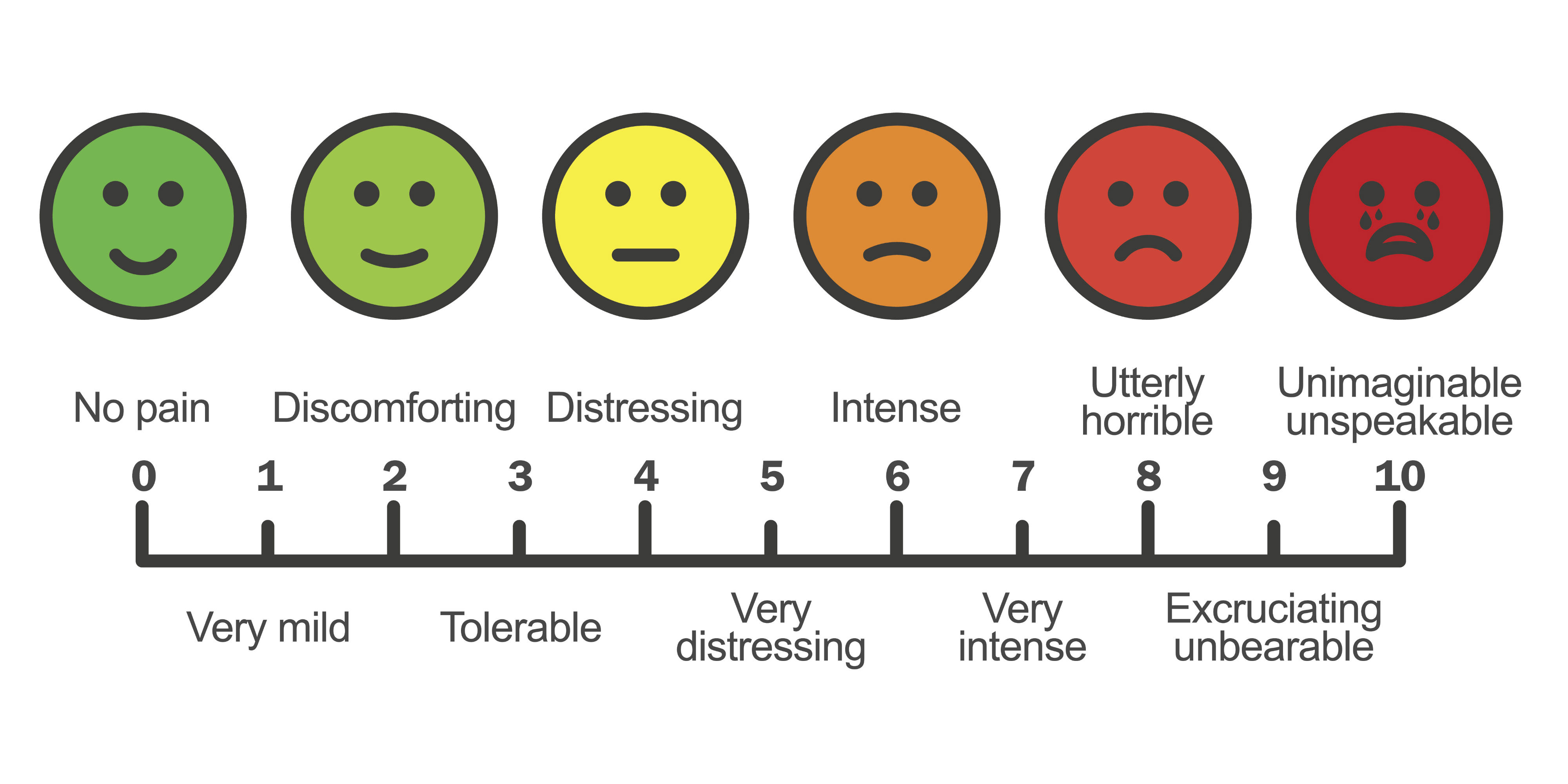 [Speaker Notes: DEFINITIONS]
As psychologists, what is your favorite psychology concept?
[Speaker Notes: DEFINITIONS]
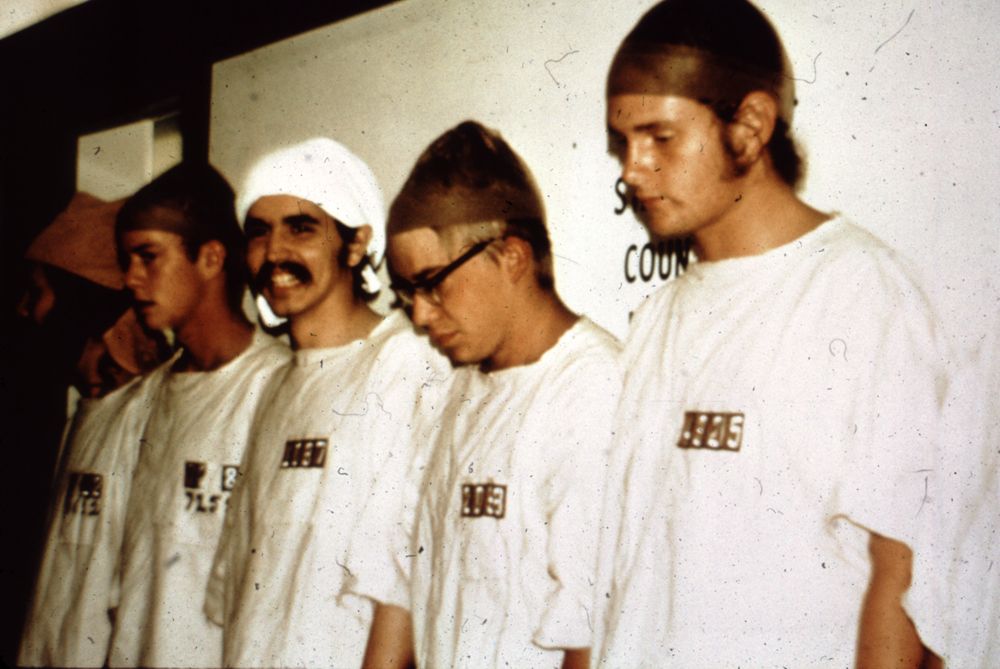 Stanford Prison Experiment (Haney et al., 1973)
The social roles that people enact can shape their attitudes and behavior.
Session outline
Consuming researchThe reproducibility crisis in psychology
Producing researchThe current crisis of psychology research in the Philippines
Teaching researchSolutions to the (re)producibility crisis
Open forum
* Questions will be entertained during the open forum, but if you have urgent questions, they can be entertained in between segments.
The reproducibility crisis in psychology
Reproducibility
The ability of a researcher to repeat their own work or the work of another researcher (replication)
The state of psychology research
in other countries
Reproducibility crisis: One-third of psychology research is not replicable(Open Science Collaboration, 2015)
Publish-or-perish culture, publication bias(Baker, 2016. Bakker et al., 2012; Fanelli, 2010, van Dalen et al., 2012)
Questionable research practices, researcher degrees of freedom(John et al., 2012; Simmons et al., 2011)
Statistical inadequacies and misinterpretations(Haller & Kraus, 2012; Hoekstra et al., 2014; Maxwell, 2004)
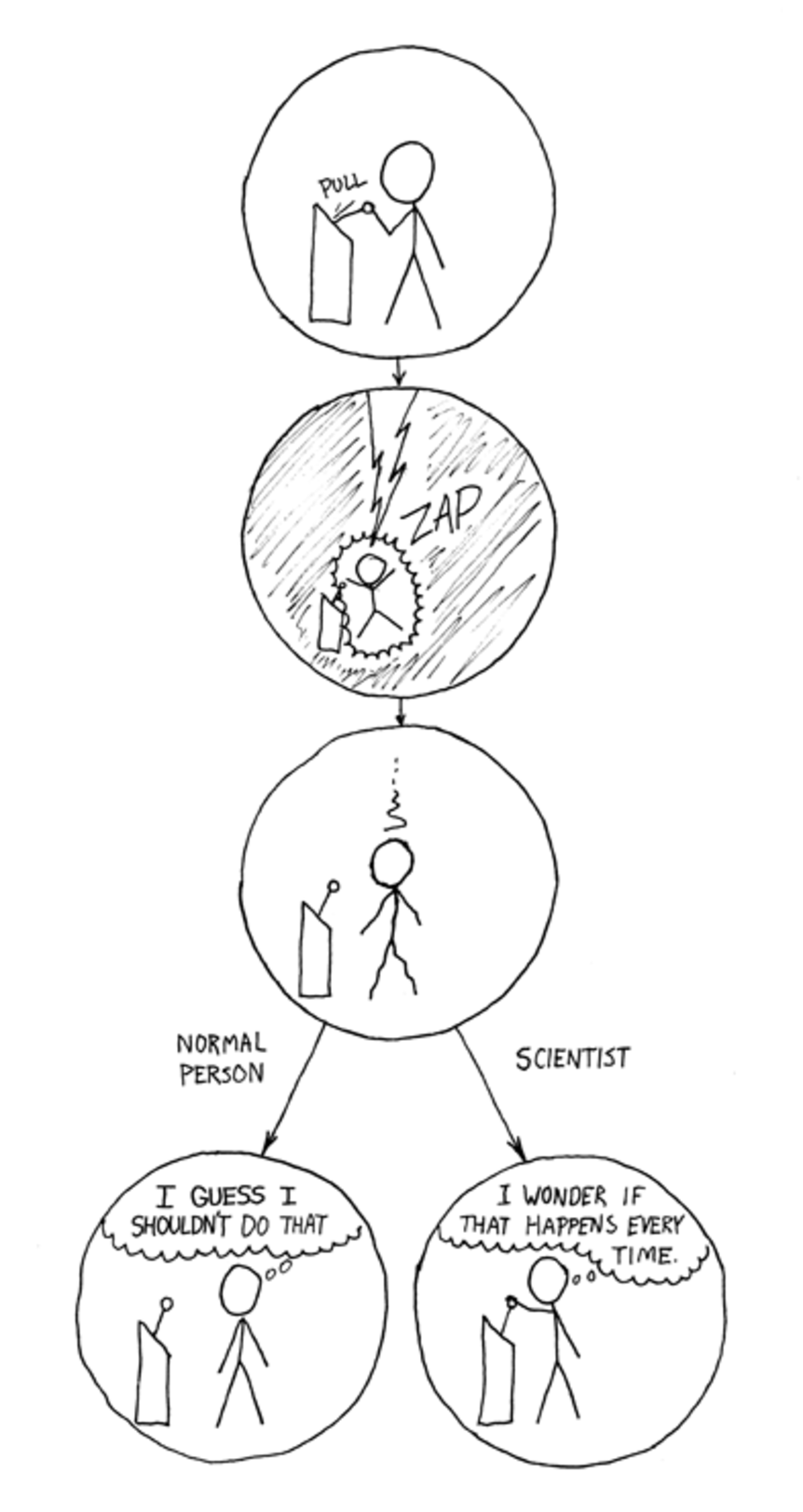 The scientific method
(Munafo et al., 2017)
Bias
Only publishing studies with “significant” results (publication bias)
Small sample sizes
Changing hypotheses to match results (HARK-ing)
Threats to the scientific method
Poor quality control
Collecting and analyzing data until results are “significant”
(Munafo et al., 2017)
[Speaker Notes: Unpack
Choose terms]
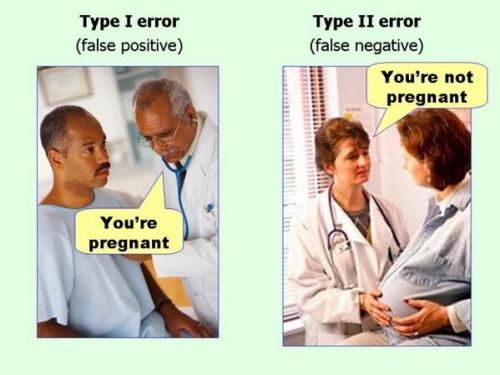 (Simmons et al., 2011)
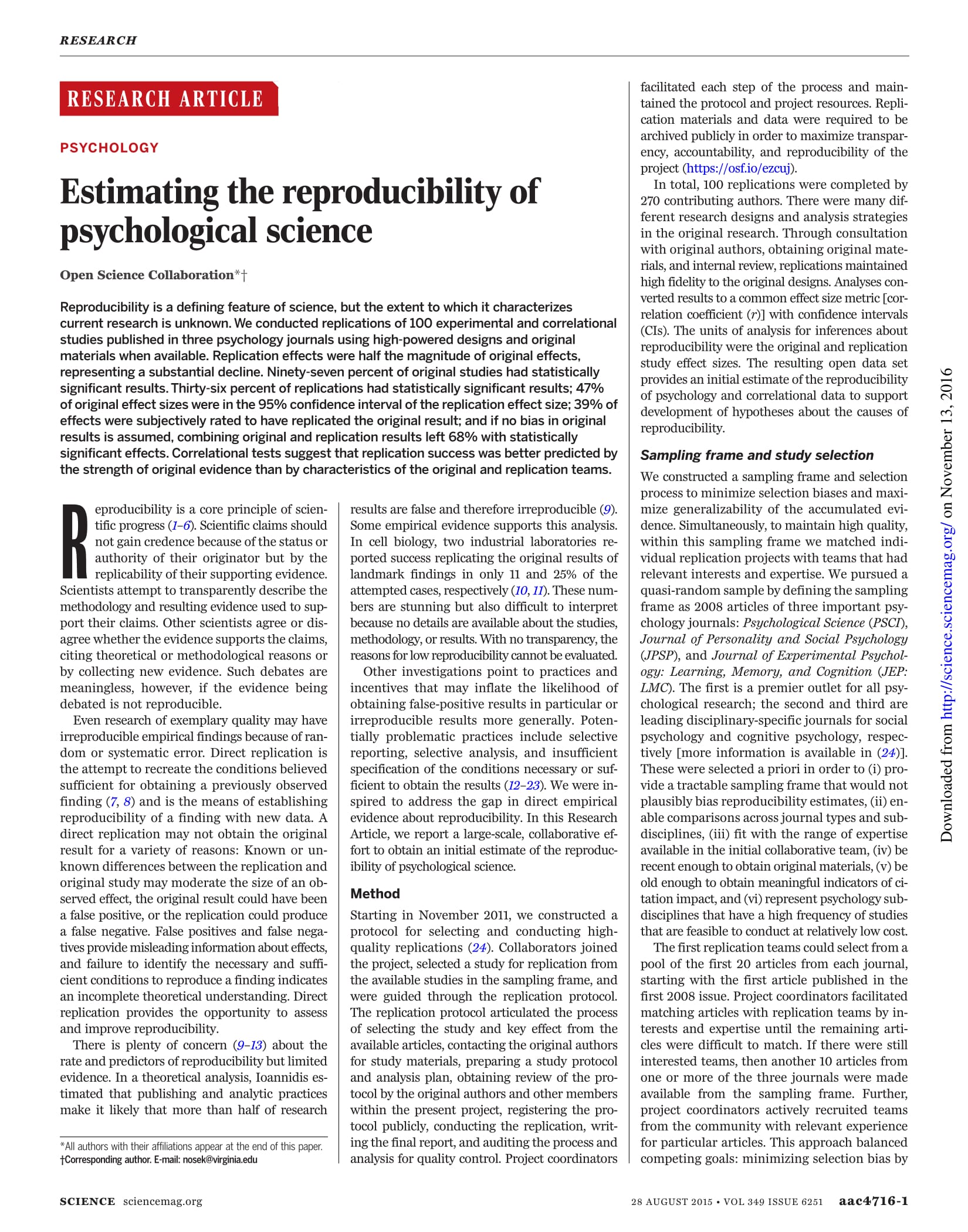 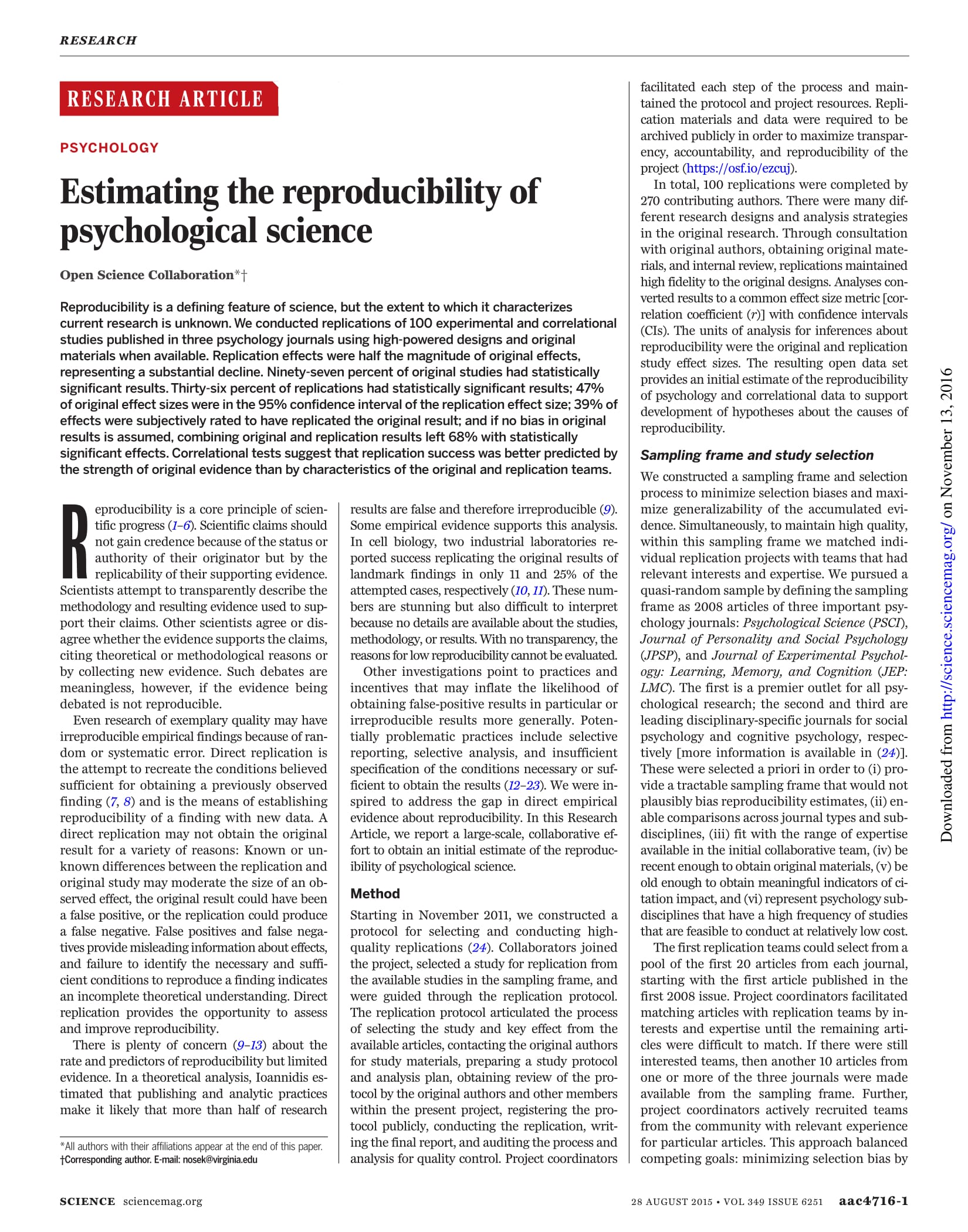 (OSC, 2015)
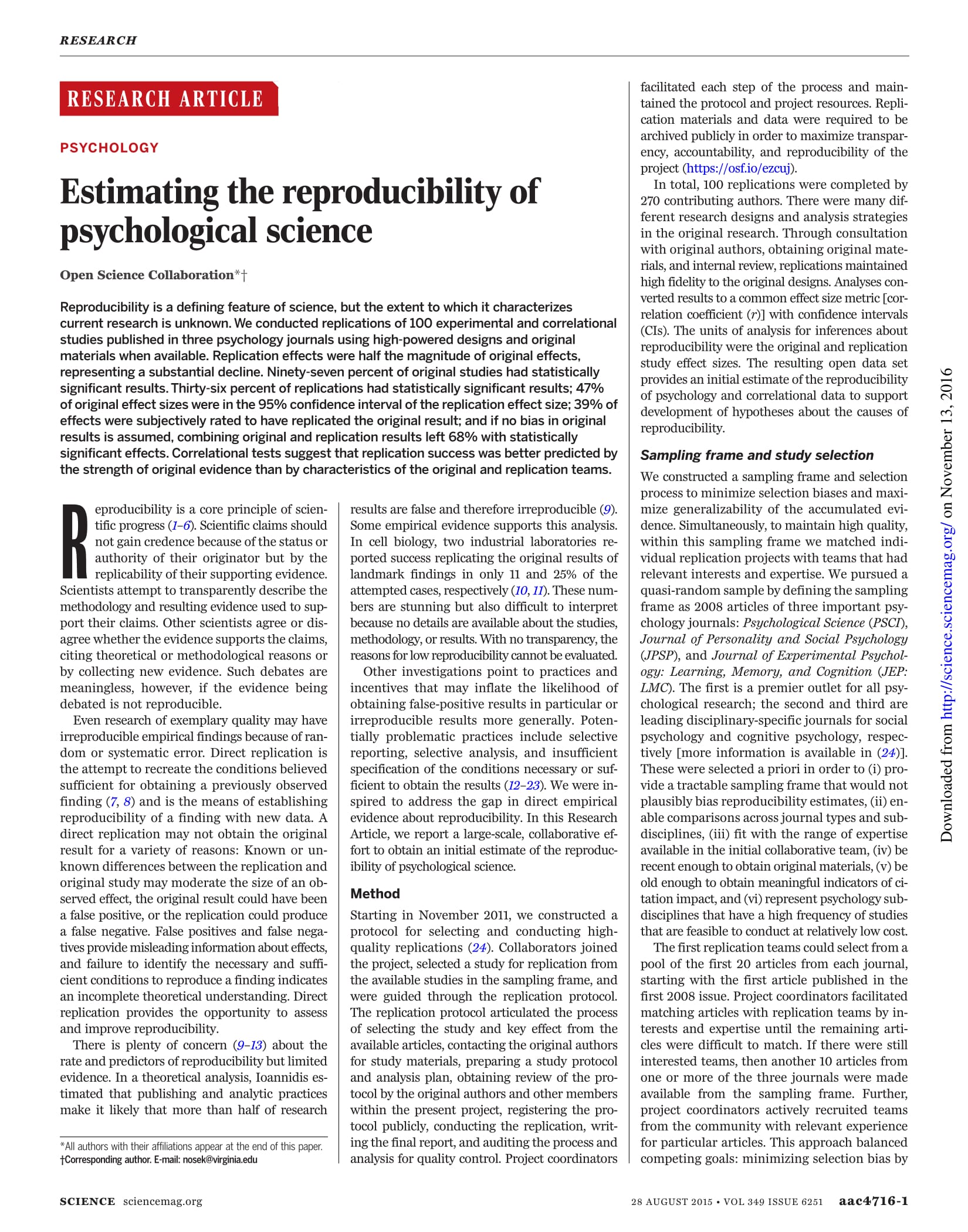 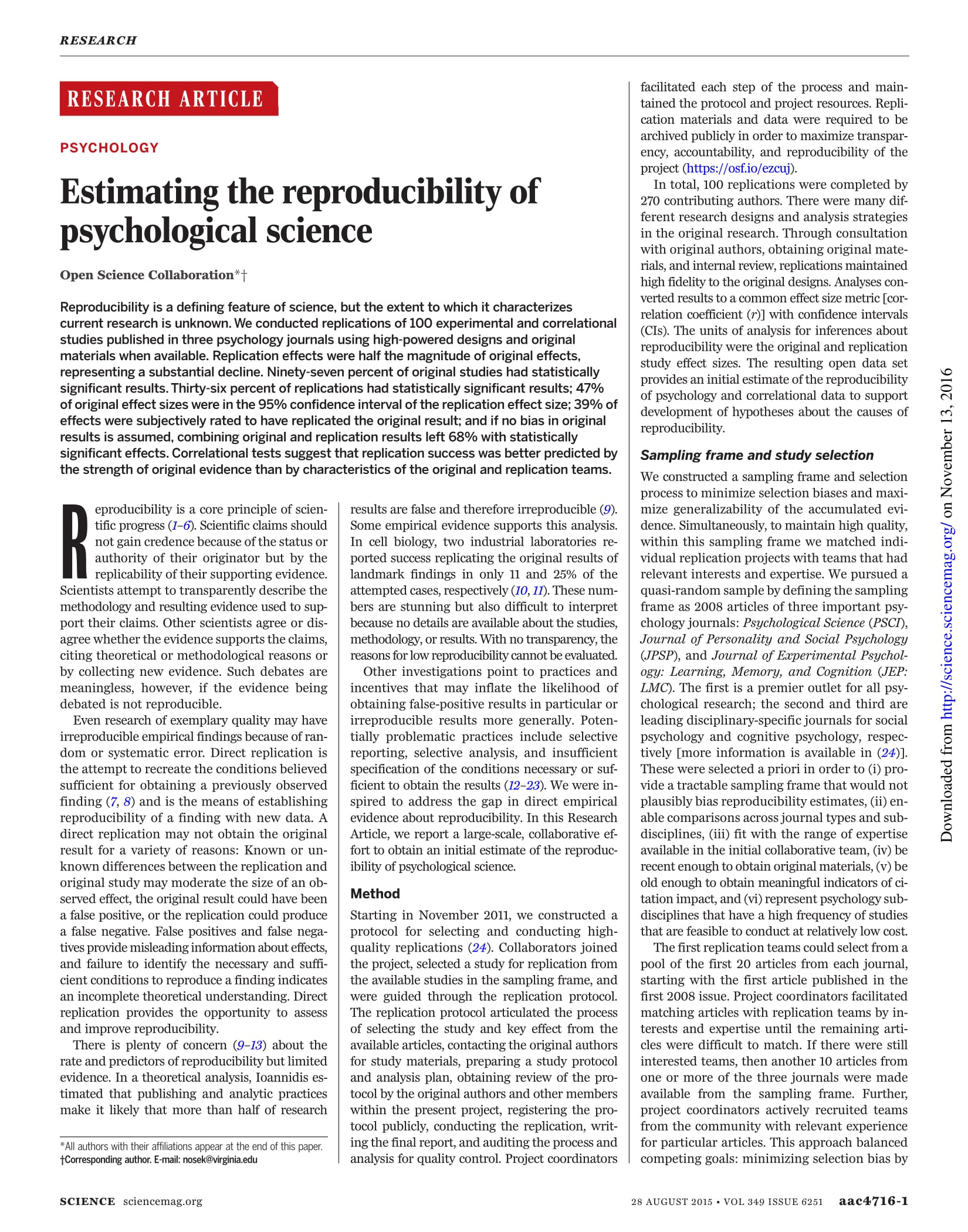 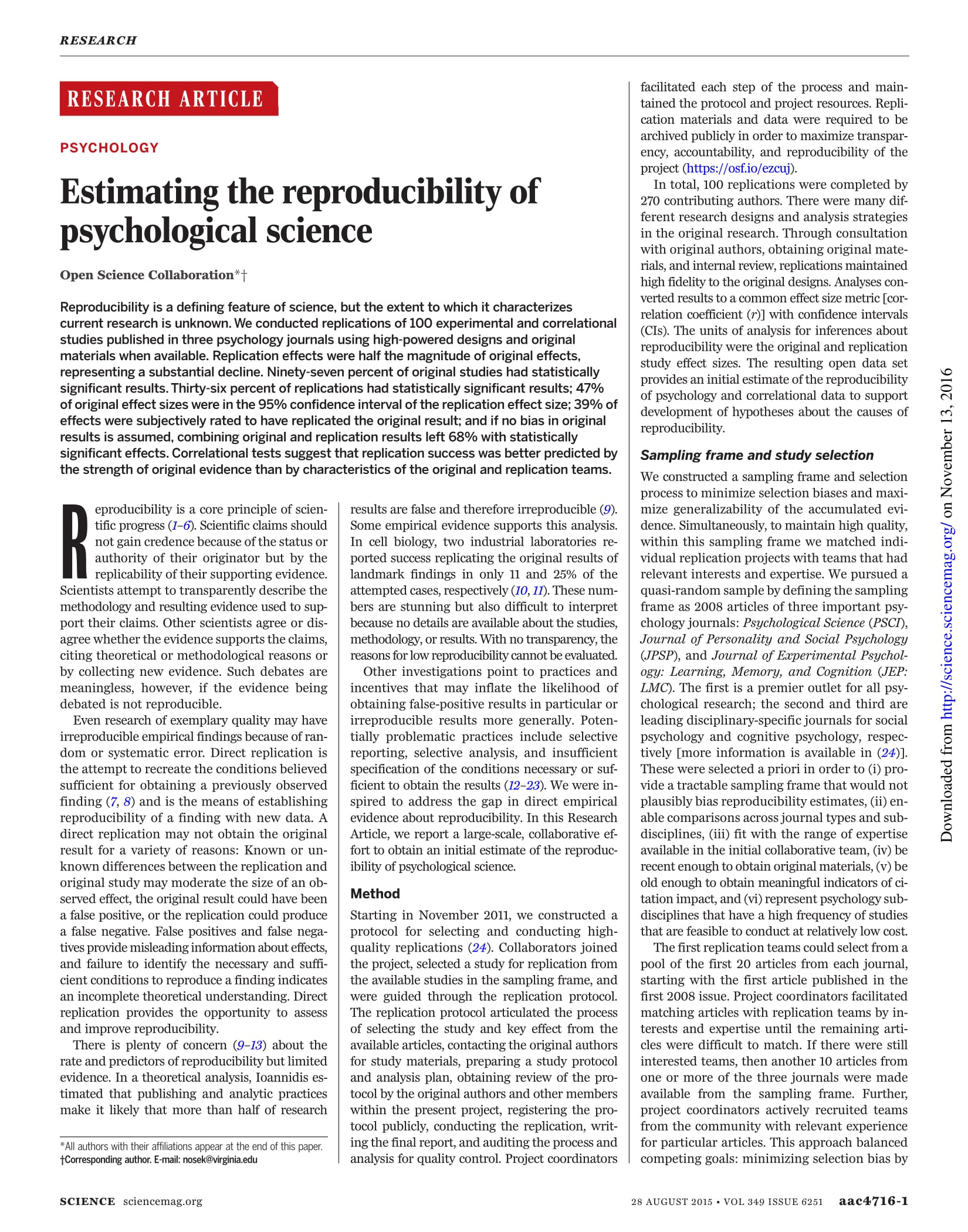 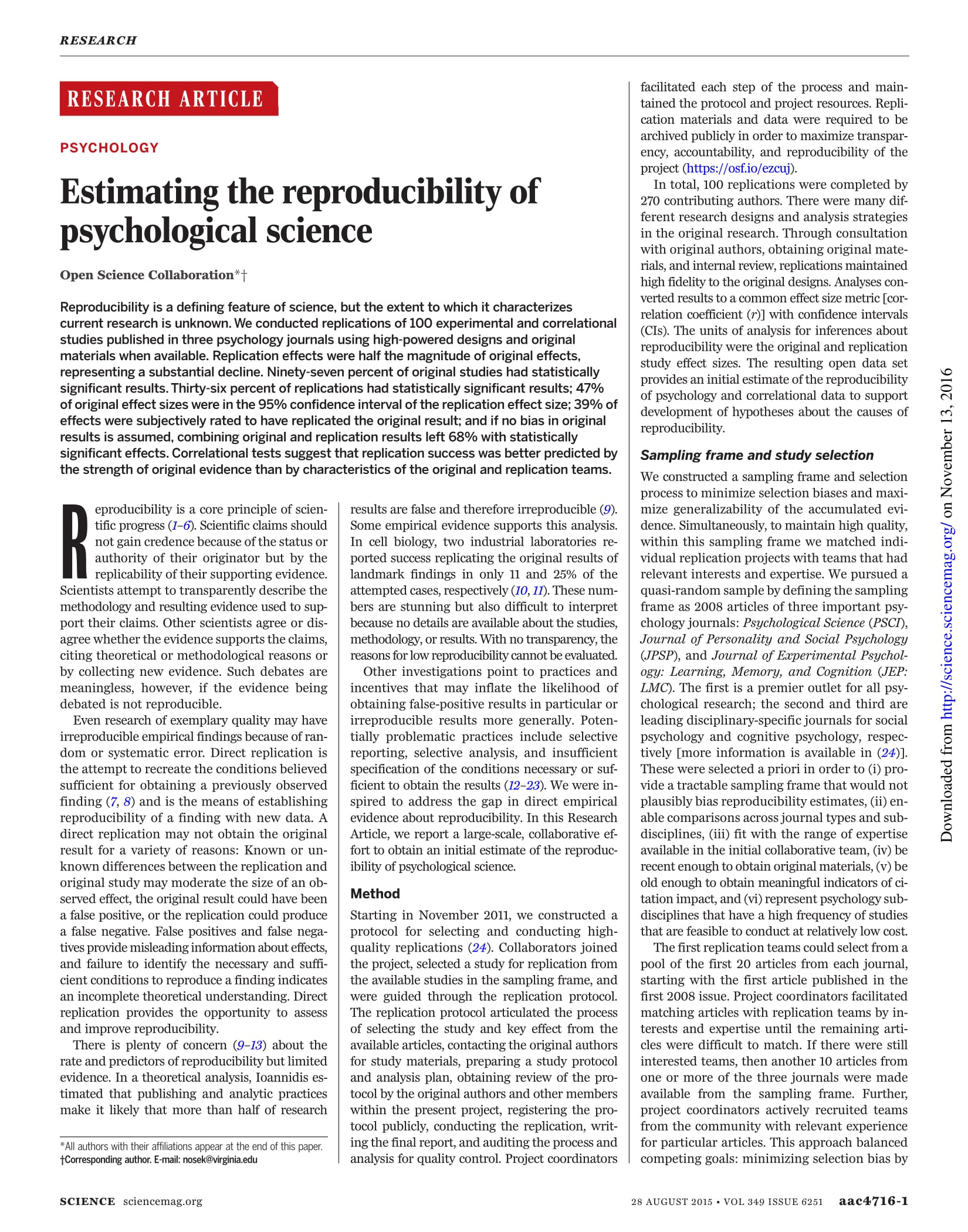 [Speaker Notes: Ask audience]
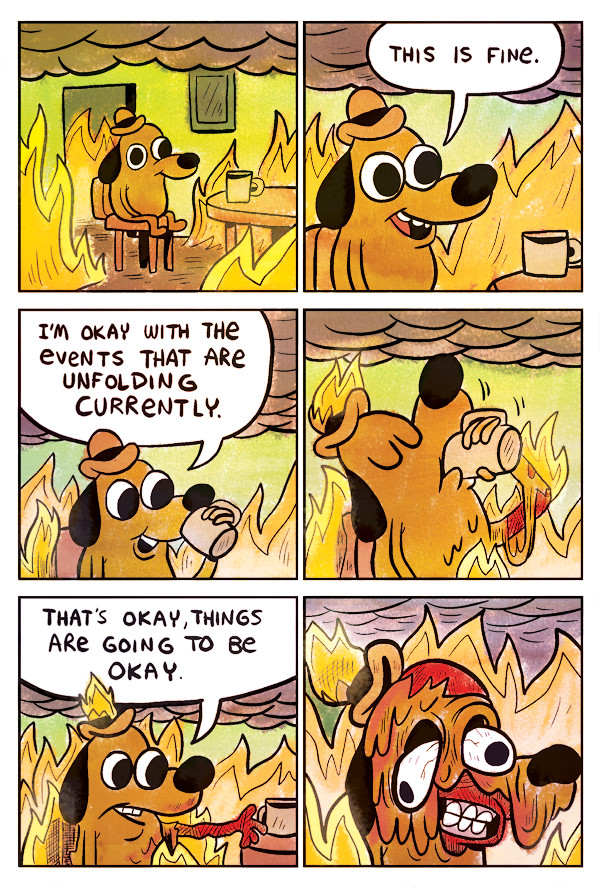 [Speaker Notes: Ask audience]
What happened? (Baker, 2016)
Publish-or-perish culture
Only reporting or publishing studies with “significant” results (file drawer effect, publication bias)
Poor research design
Insufficient oversight (mentoring, peer review)
Unavailable data and materials used for data collection and analysis (closed science)
Fraud
[Speaker Notes: Narrow down]
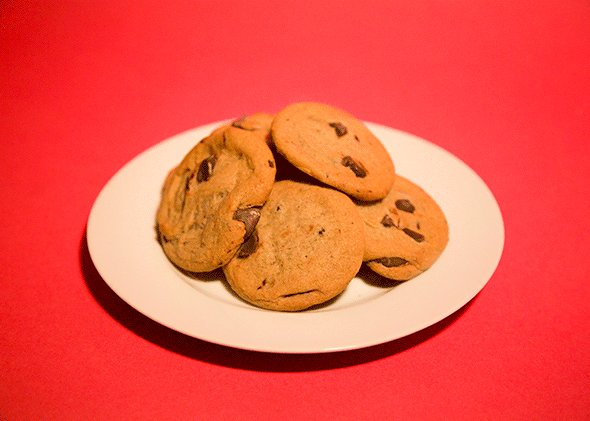 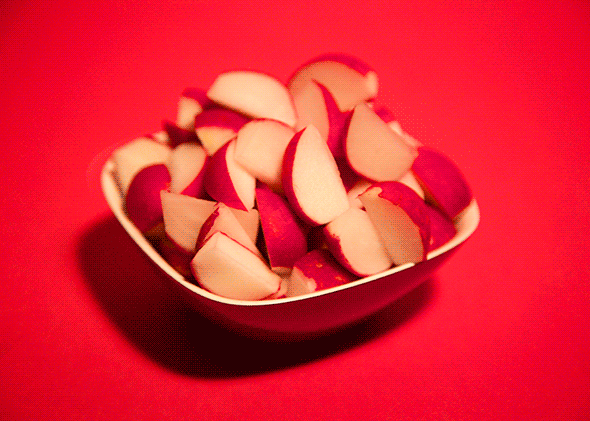 Ego depletion (Baumeister et al., 1998)
Self-control is a limited resource.
[Speaker Notes: Add study + citation]
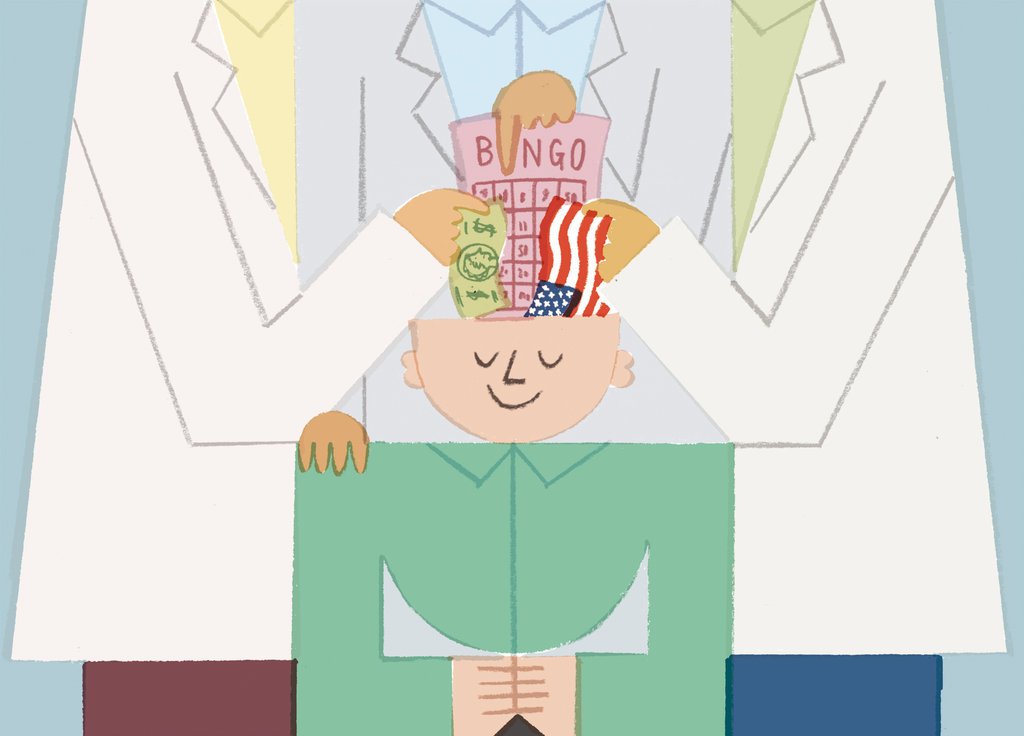 Social priming (Bargh et al., 1996; Dijksterhuis & van Knippenberg, 1998)
People can be primed to think, to feel, or to act a certain way.
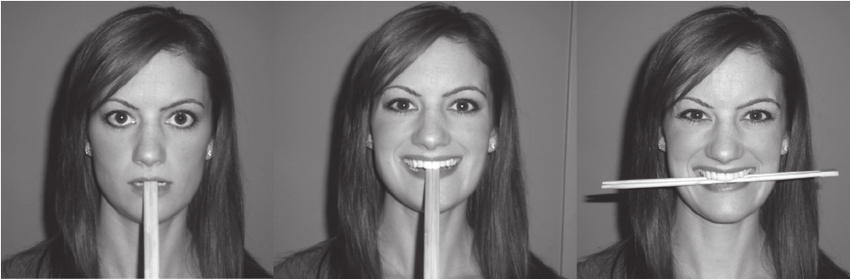 Facial feedback hypothesis (Strack et al., 1988)
Facial expressions can cause people to feel the emotion being expressed
and to feel it more intensely.
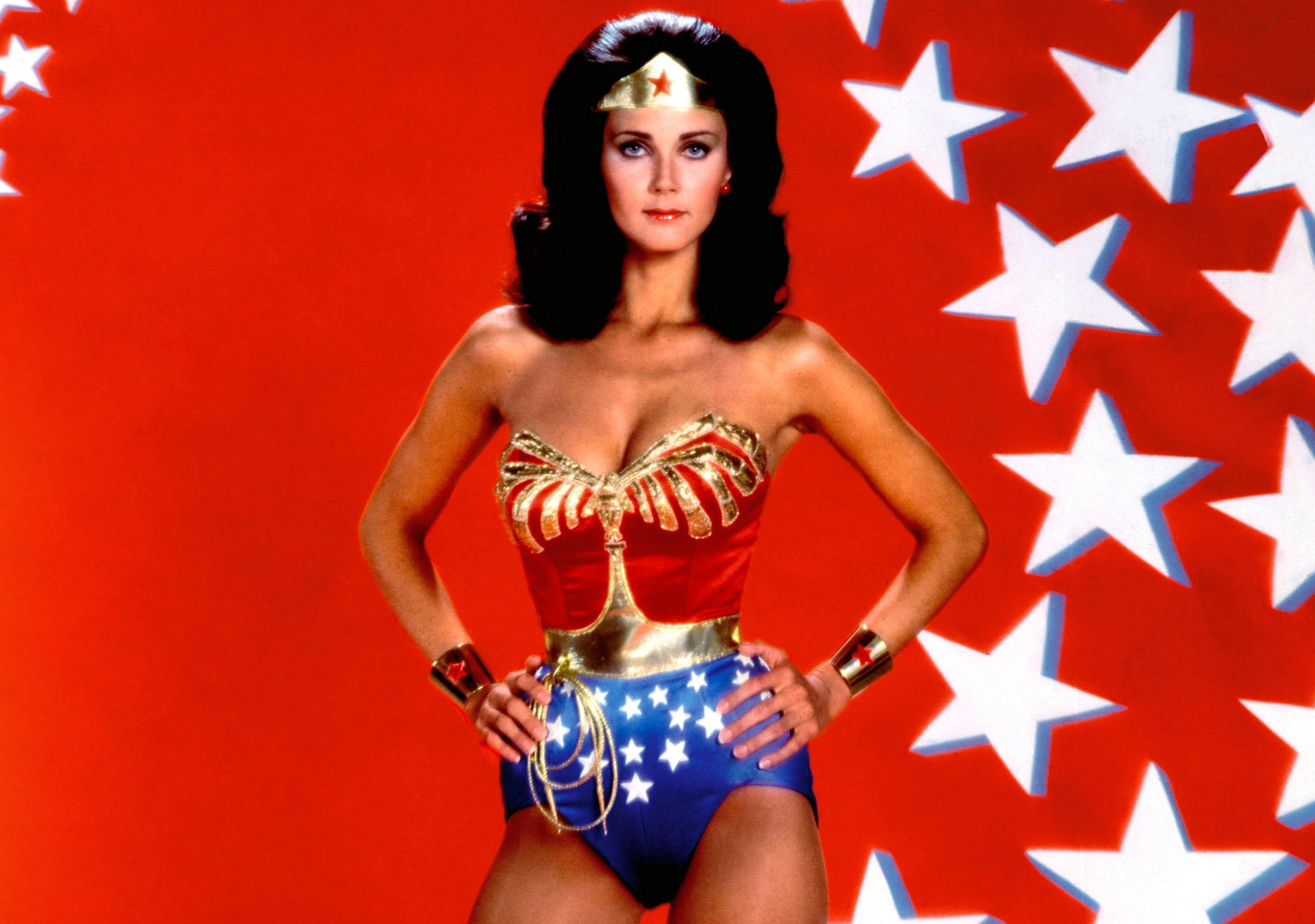 Power posing (Carney et al., 2010; Amy Cuddy TED Talk)
Holding a “power pose” for a few seconds can cause people to feel more powerful.
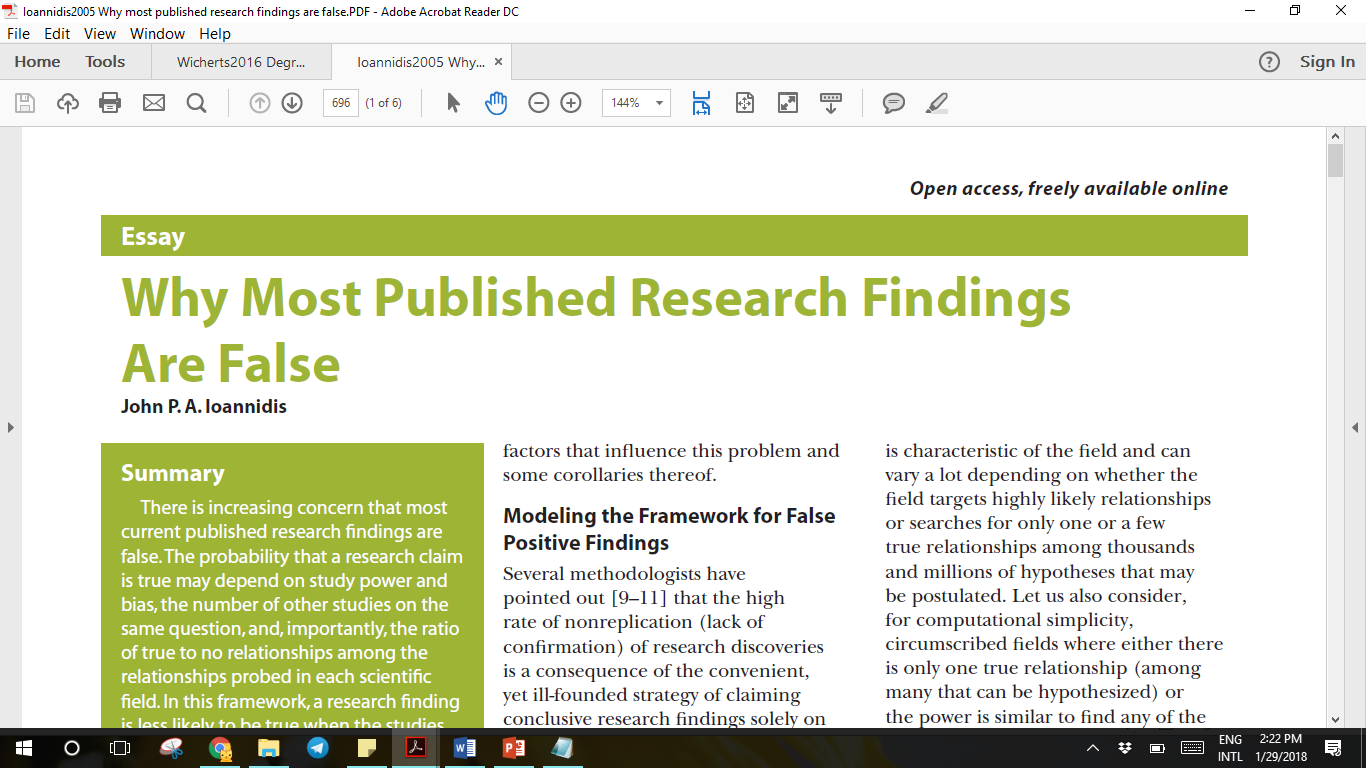 Published in 2005 at PLoS Medicine
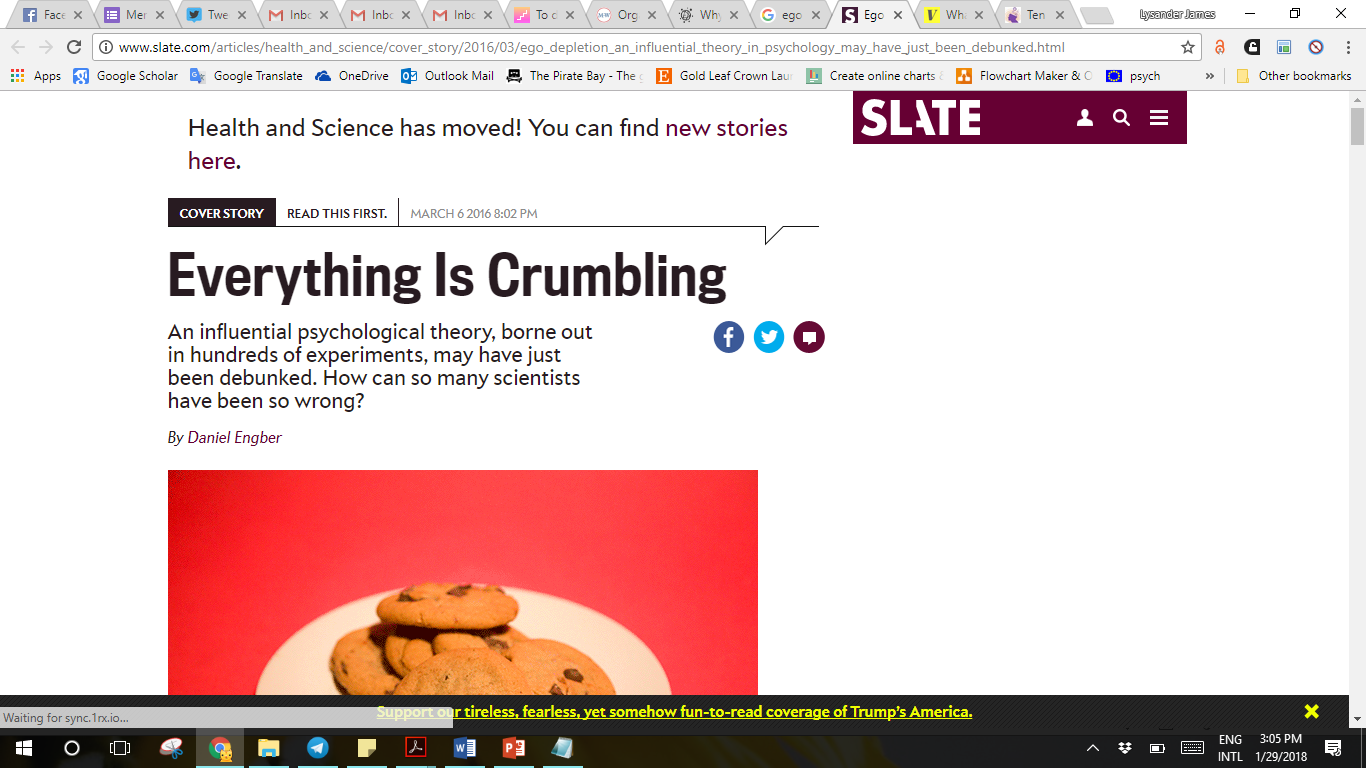 Published in 2016 at Slate
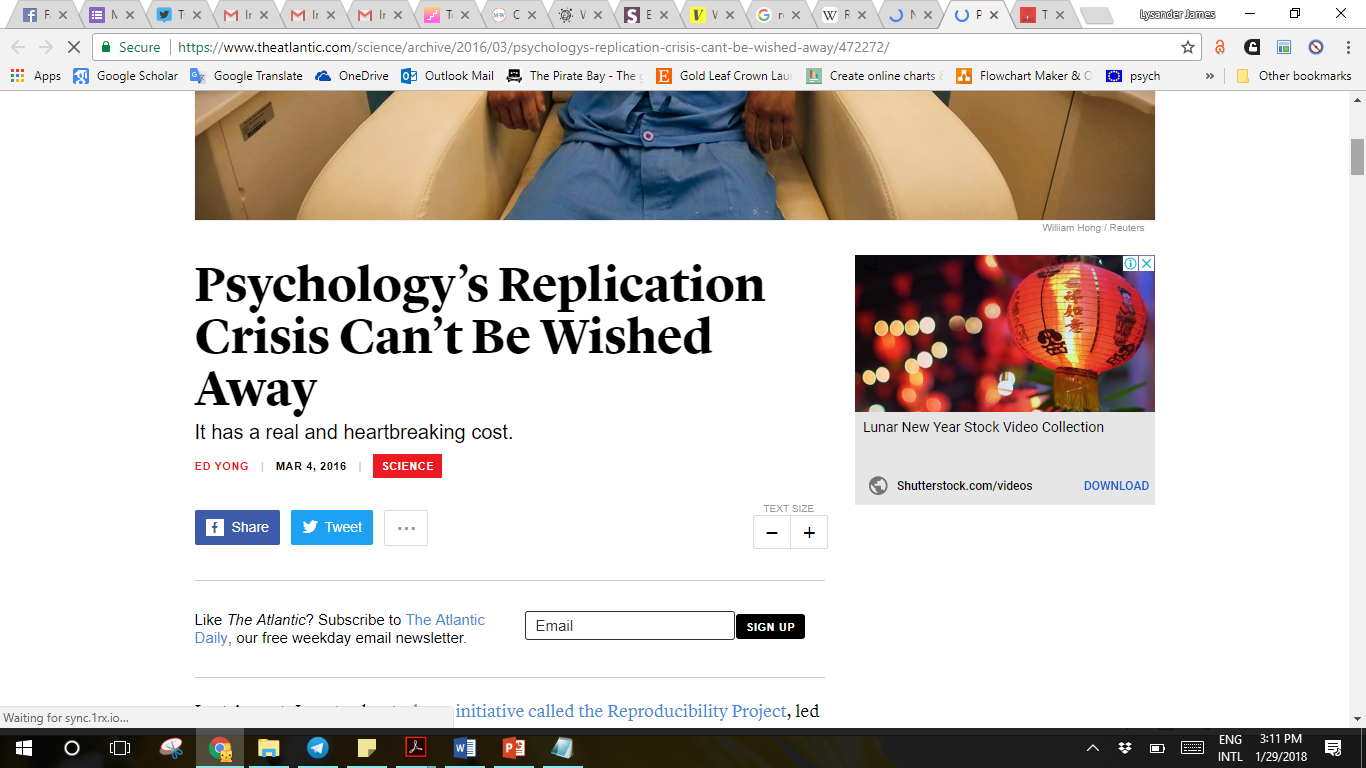 Published in 2016 at The Atlantic
Bias
Only publishing studies with “significant” results (publication bias)
Small sample sizes
Changing hypotheses to match results (HARK-ing)
Threats to the scientific method
Poor quality control
Collecting and analyzing data until results are “significant”
(Munafo et al., 2017)
Blinding, registering the study/analysis before data collection (pre-registration)
Pre-prints, two-stage peer review (Registered reports)
Training and continuing education
Pre-registration
Initiatives / possible solutions for reproducible science
Pre-registration, reporting and protocol checklists
Team and open science
Pre-registration
(Munafo et al., 2017)
[Speaker Notes: Link]
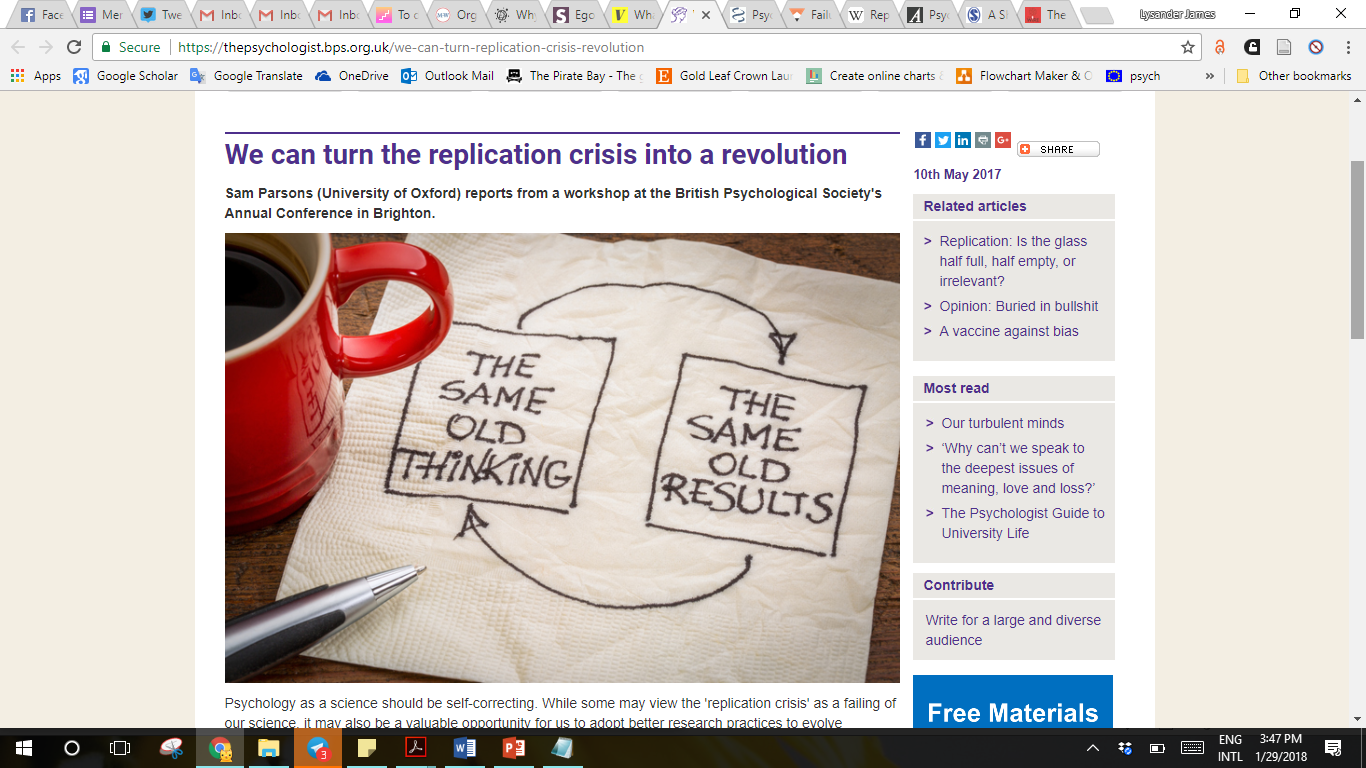 Published in 2017 at The Psychologist(British Psychological Society)
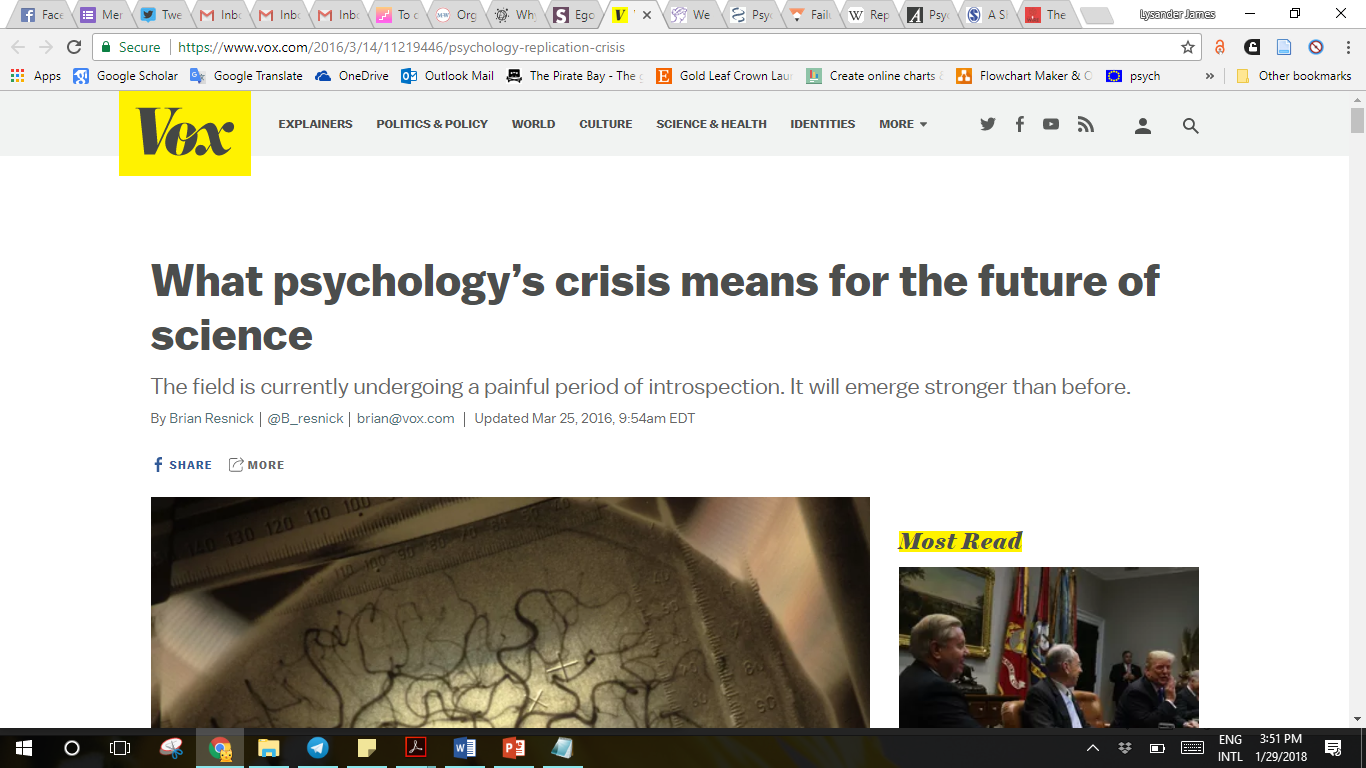 Published in 2016 at Vox
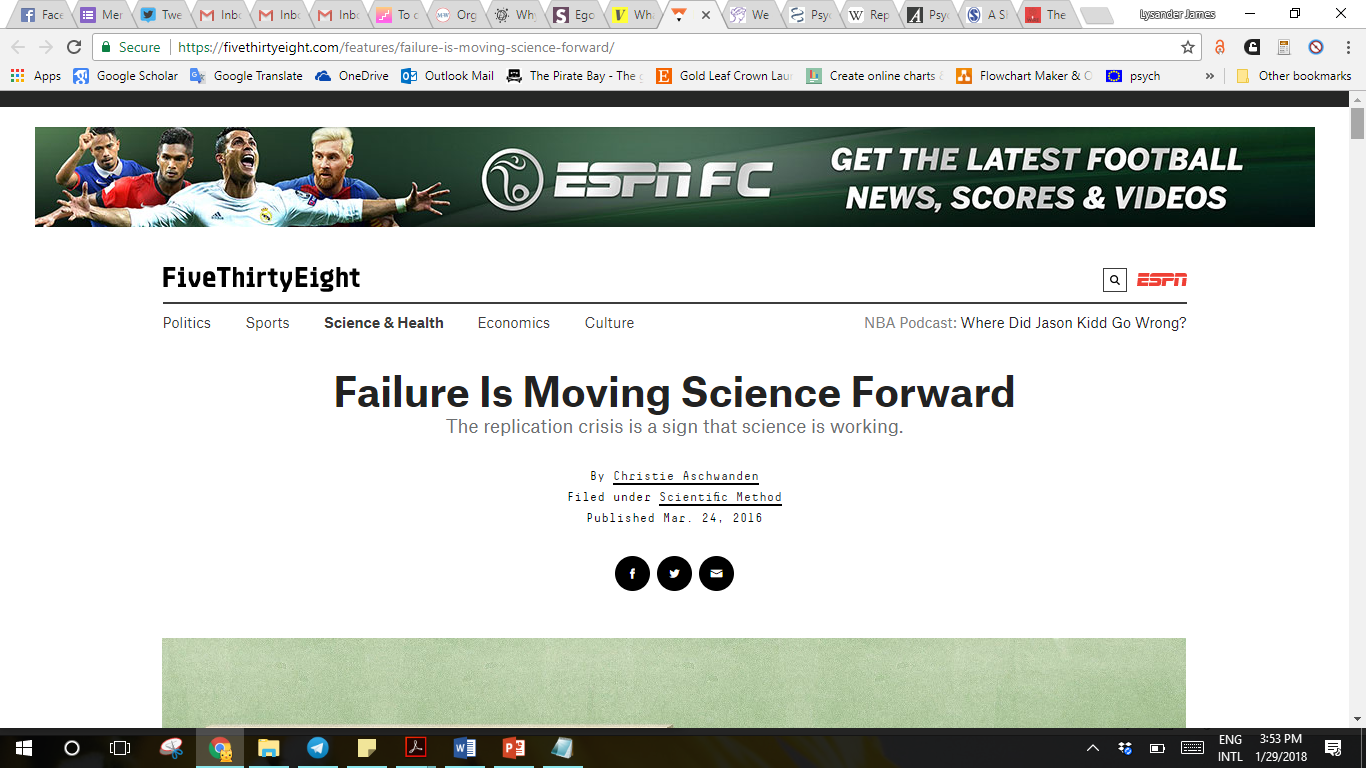 Published in 2016 at Five Thirty Eight
The current crisis of psychology research in the Philippines:
Reproducibility or producibility?
Producibility
The ability of a researcher to conduct their own research

Reproducibility
The ability of a researcher to repeat their own work or the work of another researcher (replication)
The state of psychology research
in other countries
Reproducibility crisis: One-third of psychology research is not replicable(Open Science Collaboration, 2015)
Publish-or-perish culture, publication bias(Baker, 2016. Bakker et al., 2012; Fanelli, 2010, van Dalen et al., 2012)
Questionable research practices, researcher degrees of freedom(John et al., 2012; Simmons et al., 2011)
Statistical inadequacies and misinterpretations(Haller & Kraus, 2012; Hoekstra et al., 2014; Maxwell, 2004)
The state of psychology research
in the Philippines
Most psychology research publications are descriptive(Bernardo, 1997)
“Absence of a research culture”
Lack of resources
Attitudes towards research
Extends to Philippine higher education institutions(Salazar-Clemeña & Almonte-Acosta, 2007)
Research questions
Is there a reproducibility crisis in psychology research in the Philippines?
What are the issues in conducting psychological research that psychological researchers find most pressing?
What are the strengths and weaknesses in psychological research methods curricula?
What are possible solutions that ensure reproducibility in local psychological research?
Methodology
Survey questionnaire
Pen-and-paper
Online
What are the most pressing issues in conducting psychological research?
What are the most pressing issues in conducting reproducible psychological research?
Participants
Psychologists and psychology graduate students
ADMU, DLSU, UP, UST
Other universities with graduate programs in psychology
[Speaker Notes: Demog]
Questionable research conduct
Low research competence and efficacy
Negative attitudes towards research
Lack of resources
Misconceptions about science and research
Low research producibility
Funding
Time
Information
Measures (local and foreign)
Literature (local and foreign)
Lack of resources
Manpower
Hypothesis
What topics to study
Publication
Design
Which methods, statistical tests to use
How to publish research
Low research competence and efficacy
Data reporting
Data collection
How to get participants
How to write up statistical results
Data analysis
How to interpret statistical test results
Hypothesis
Bias, HARK-ing
Publication
Design
Multiple measures
Publication bias
Questionable research conduct
Data reporting
Data collection
Collecting data until results are “significant”
Only reporting “significant” results, HARK-ing
Multiple data analysis methods, p-hacking
Data analysis
Research = statistics
Preference for qualitative designs over quantitative
“Students [see research as irrelevant] to their future career, [which] is usually not in research”

“Research is not prioritized”
“Exclusivity … of research”

“Perception of lack of capacity among researchers”
Research as irrelevant or unimportant
Research as exclusive and inaccessible
Negative attitudes towards research
Research as a means to an end
“Research is [only after] publication, affecting its quality”
Reproducibility as inessential to science
“Trivial”

“Limits the results of the study [and] new information from being generated”

“Not as useful”
“How can [replications] contribute to the advancement of knowledge?”

“[Less] important than original research”

“Waste of time and effort”
Research, practice, and science as separable
Research should be innovative, novel; replications as unoriginal
Misconceptions about research and science
“Limited application”

“Utility”
Questionable research conduct
Low research competence and efficacy
Negative attitudes towards research
Lack of resources
Misconceptions about science and research
Low research producibility
Improve overall producibility to stimulate the growth of psychology research in the Philippines
How should we consume, produce, and teach research?
How to be better consumers of research(Chopik et al., 2018)
Is the study pre-registered? (cos.io/prereg)
Take note of sample sizes, p-values, and effect sizes
Has the effect demonstrated in the study been replicated? (curatescience.org)
How to be better producers of research(Baker, 2016)
More robust design
Better understanding and teaching of statistics
Better mentoring
More within- and external-lab validation
Incentives for better practice and formal reproduction
Journals enforcing standards (cos.io/our-services/top-guidelines)
How to be better teachers of research
Increase psychology students’ research competence and efficacy
Research design and methods curricula
Mentoring opportunities
Continuing education
Instill and enforce
Ethical research conduct
Positive attitudes towards research
Better understanding of research and science
Suggestions to improveoverall producibility
Share pre-prints
Communicate research findings
Collaborate with researchers
Engage in other open science practices
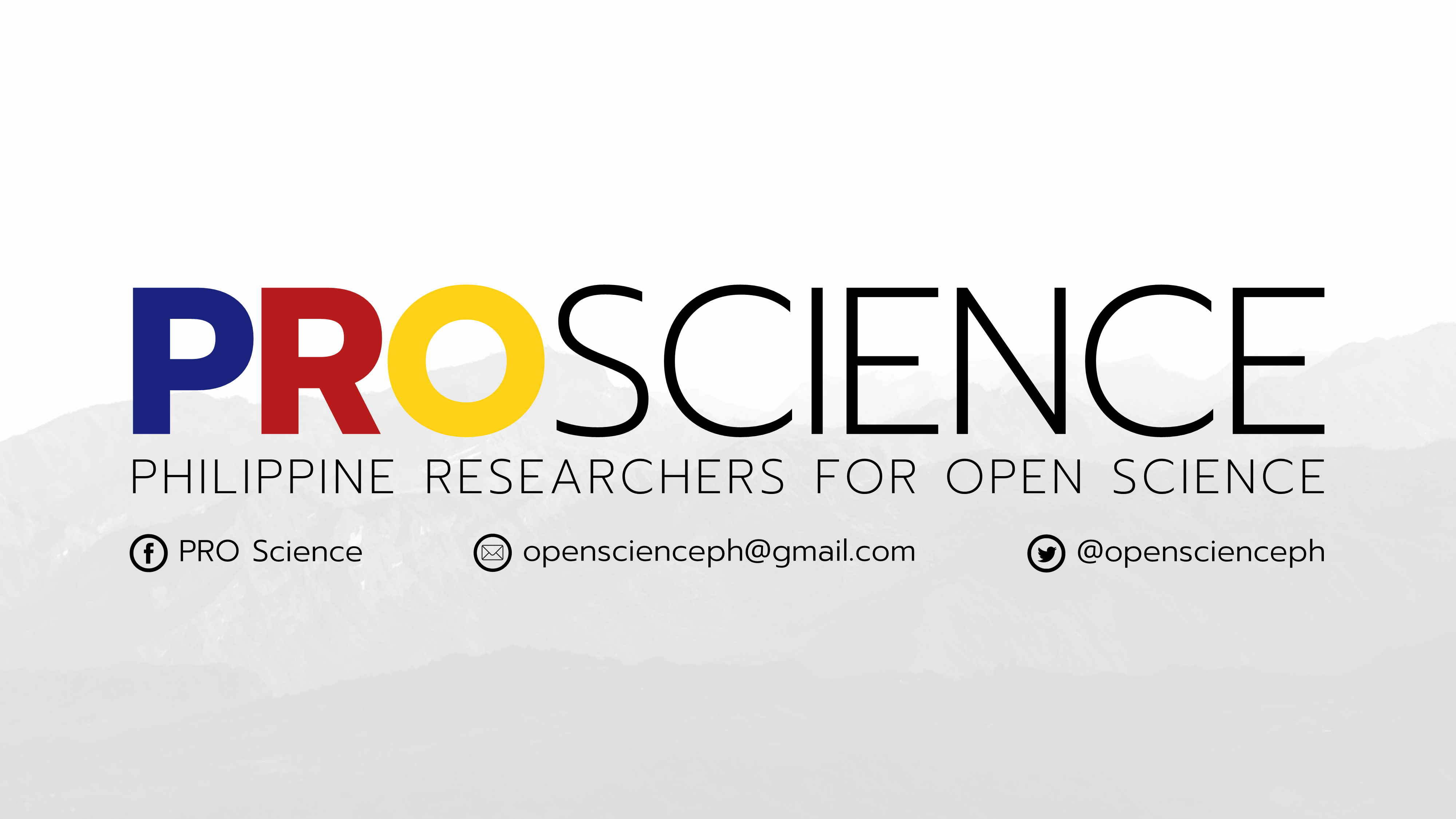 Questionable research conduct
Low research competence and efficacy
Negative attitudes towards research
Lack of resources
Misconceptions about science and research
Low research producibility
Questionable research conduct
Ethical research conduct
Low research competence and efficacy
High research competence and efficacy
Negative attitudes towards research
Positive attitudes towards research
Lack of resources
Open science practices
Misconceptions about science and research
Better understanding of research and science
Low research producibility
High research producibility
Download: http://osf.io/ybgsu
The current crisis of psychology research in the Philippines:
Reproducibility or producibility?

James Montilla Doble, Christie P. Sio, Jose Antonio R. ClementeUNIVERSITY OF THE PHILIPPINES DILIMAN
http://osf.io/ybgsu
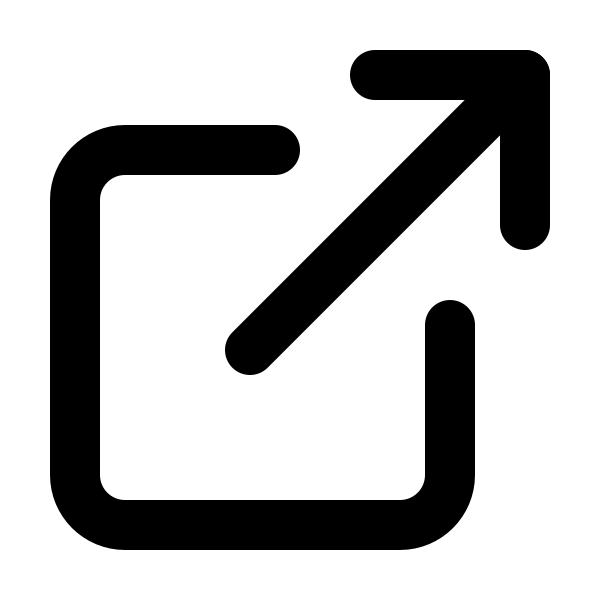 #PAP2018 #ReproducibilityPH
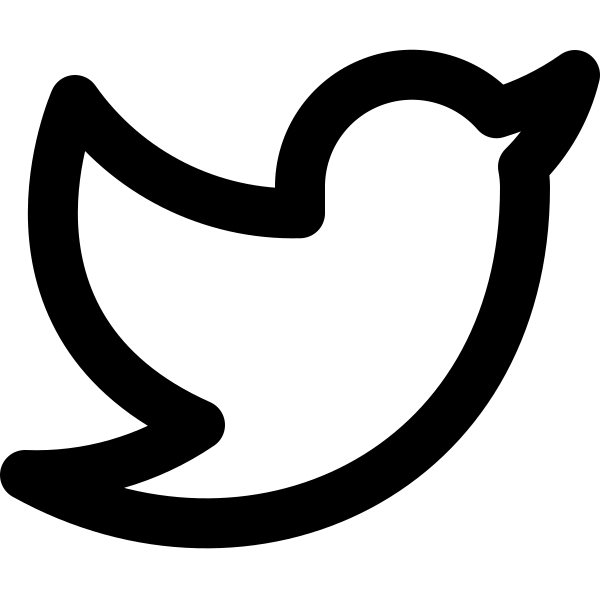 cmdoble@up.edu.ph
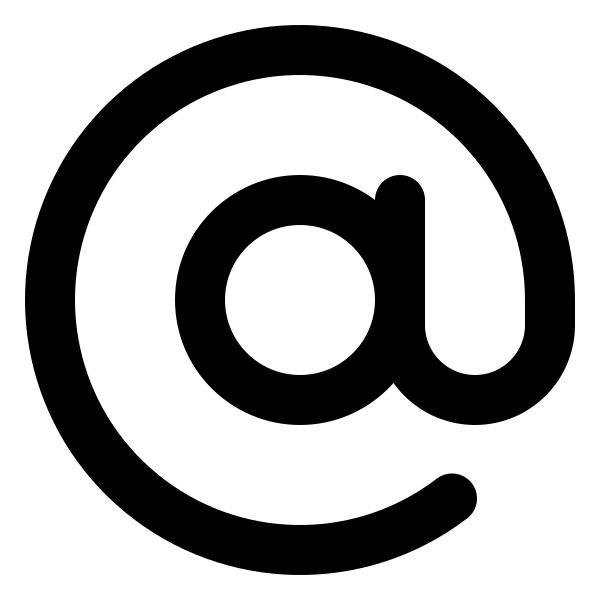